Dvojjazyčná varianta – bilingual version – Czech database
Introduction to MS Dynamics NAVÚvod od problematiky skladových jednotek   (Stock Keeping Units=Skladové jednotky)
Ing.J.Skorkovský,CSc. 
MASARYK UNIVERSITY BRNO, Czech Republic 
Faculty of economics and business administration 
Department of corporate economy
Katedra podnikového hospodářství
Stockeeping Units (SKU)
Stockeeping units are a supplement to item cards, they do not replace them, although they are related to them.
Stockeeping units allow you to differentiate information about an item for a specific location (such as a warehouse or distribution center) or a specific variant (such as different shelf numbers and different replenishment information), for the same item.
Skladové jednotky (SKU)
Skladové využívaní při skladování stejných skladových položek (zboží) na různých místech (v různých lokacích) mají různé typy karet, údaje na těchto kartách se různí vzhledem k  místu (typy doplňování zboží apod. )
SKU vám umožňují používat modifikované údaje (informace)  o položce zboží (míněno kartě zboží) pro určité místo jako je například vzdálený sklad v lokalitě, kde je např. nižší kupní síla nebo přílišná koncentrace konkurence operujících v obdobném segmentu trhu. 
Jiné varianty zboží (např. barva, velikost boty apod.  při stejném označení mají pro obchod jiná pravidla)
Item cards and related priorities
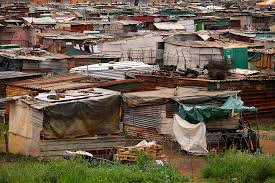 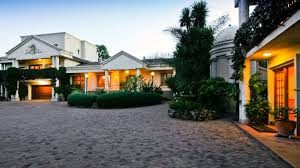 SKU 
Item card
Standard
Item card
Card priority in township-PT
Card priority in Bedfordview-PBV
PT  > PBV
Karty a jejich priority
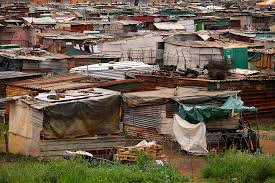 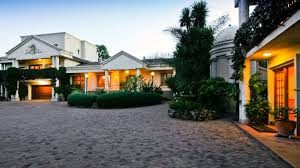 SKU 
Karta zboží
Standardní karta zboží
Priorita v odloučené lokalitě -POL
Priorita ve vilové čtvrti - PVČ
POL  > PVČ
How to create a new SKU
Open an Item Card (e.g. 1928-S) – see if we do have any SKU already created
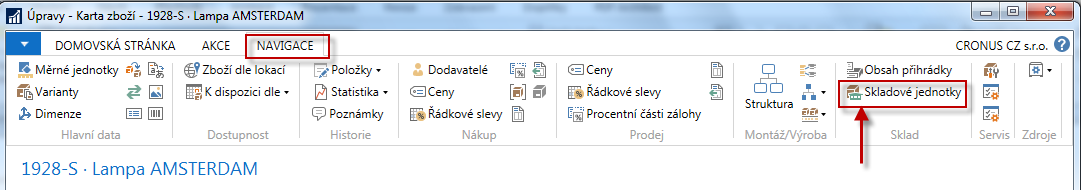 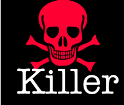 To see all SKU in the  system remove existing filter for 1928-S
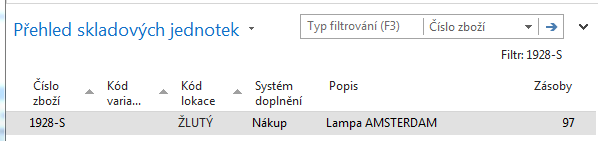 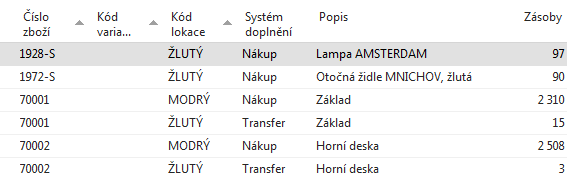 Jak vytvořit novou skladovou jednotku
Otevřít kartu zboží  (např. 1928-S) – a podívejte se, zda už nějaká SKU nebyla vytvořená
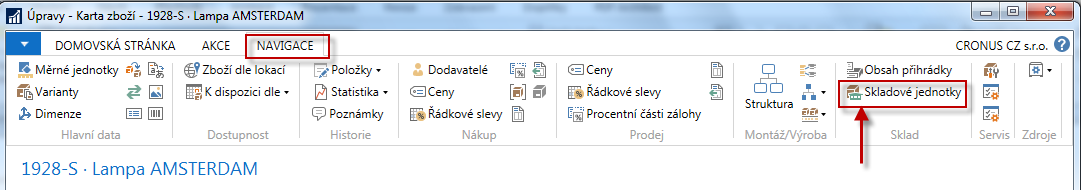 Aby jste si zobrazili  všechny SKU v systému zrušte existující filtr na 1928-S
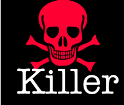 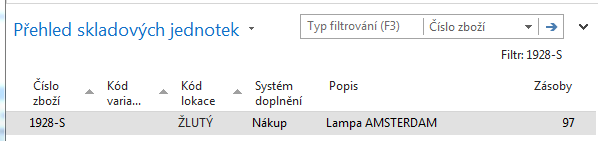 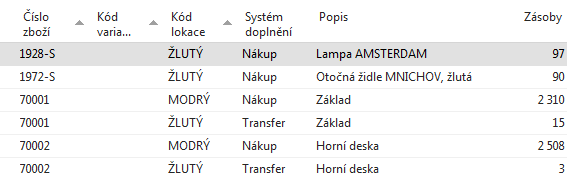 How to create a new SKU
Open an Item Card (e.g. 1928-S)
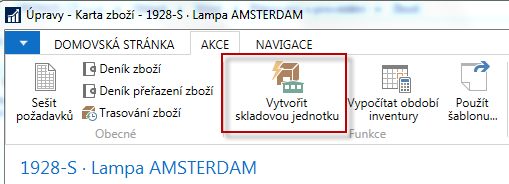 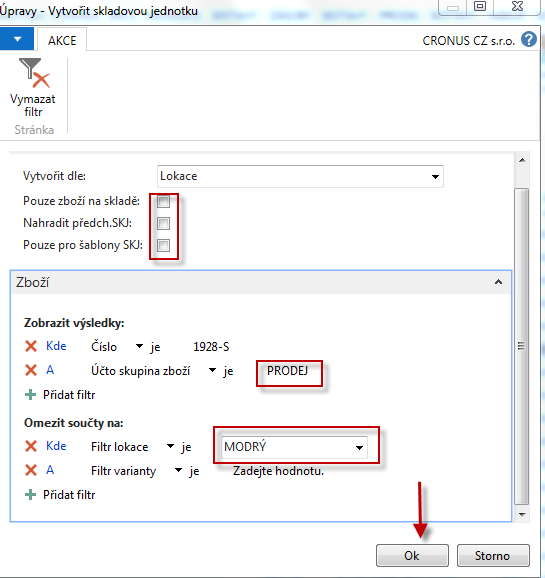 It can be created for Location, Variant and  Location & Variant
Jak vytvořit novou SKU
Otevřete kartu zboží  (např.  1928-S)
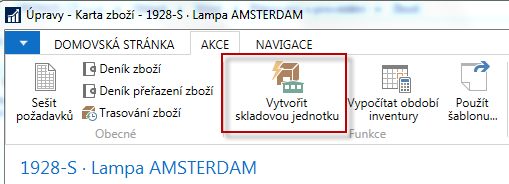 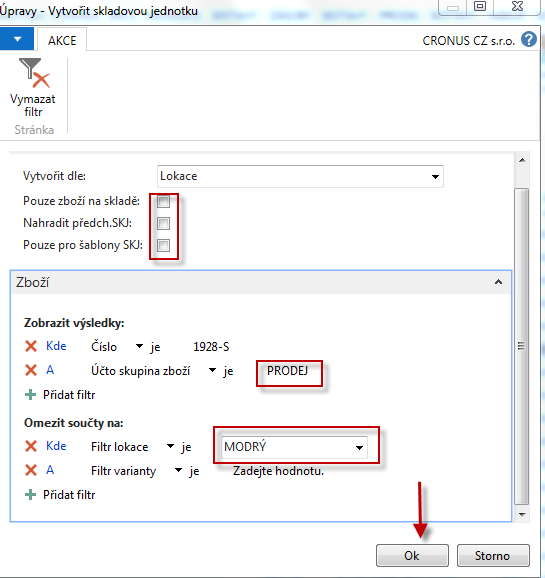 Může to být vytvořeno pro skladovou lokaci, variantu nebo i pro kombinaci Lokace  & Varianta
How to create a new SKU
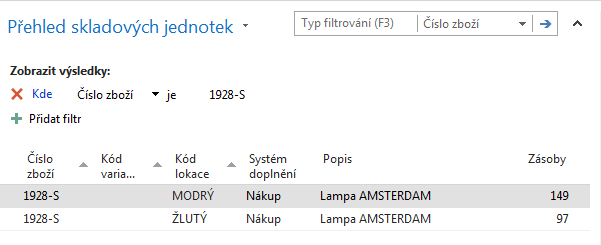 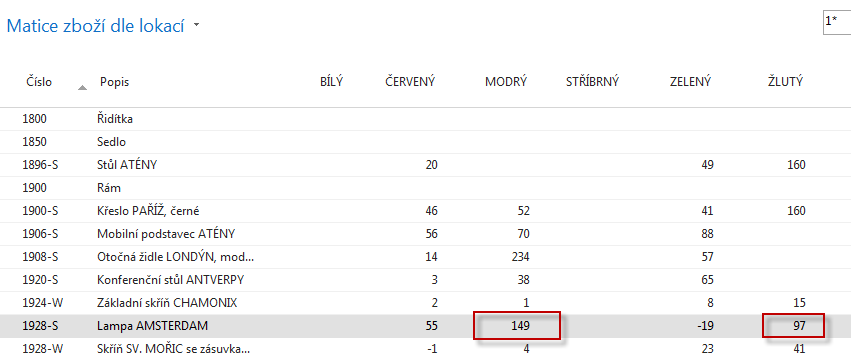 Jak vytvořit novou SKU
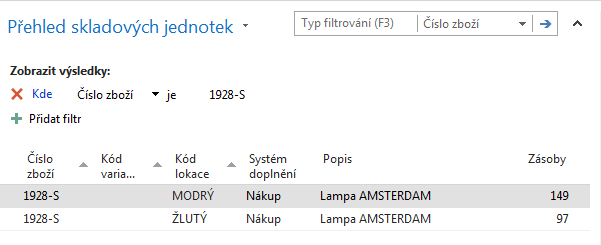 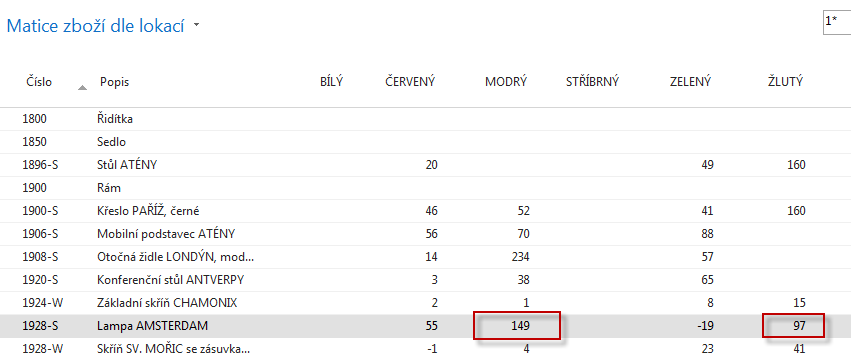 SKU list
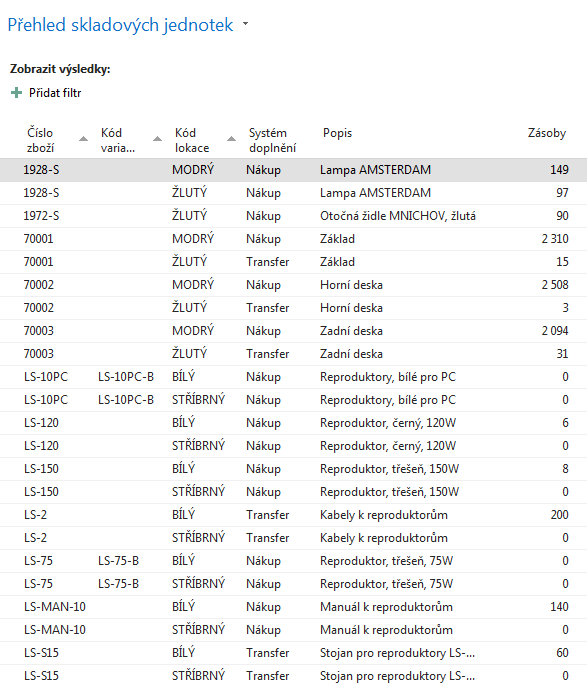 Seznam všech existujících SKU
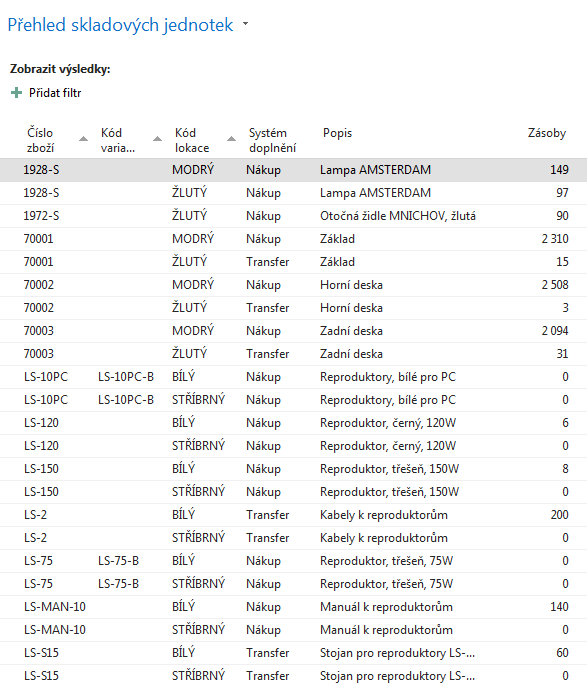 SKU Card is more simpler than original Item Card
SKU has priority over original  Item Card !!!
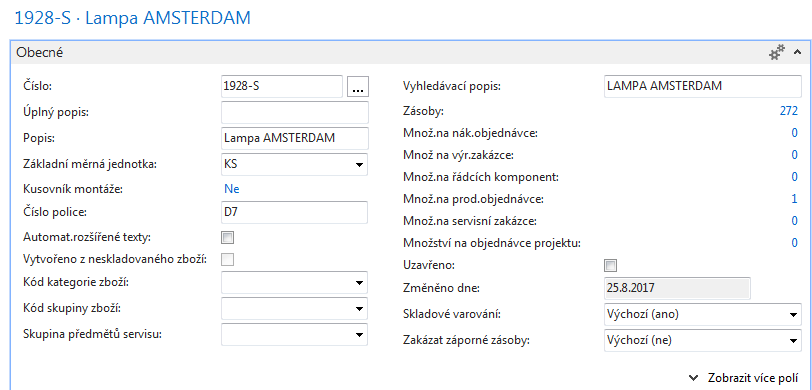 Standard
See other tabs during session !
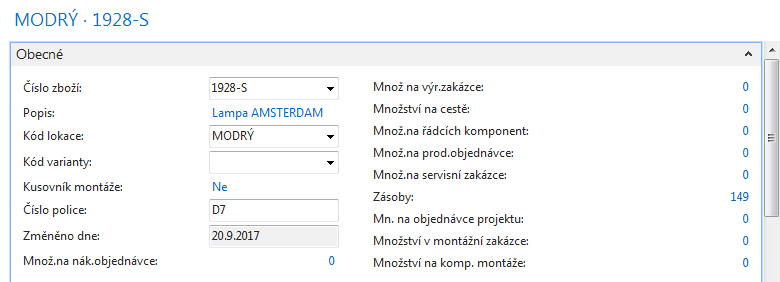 SKU
Karta SKU Card má mnohem jednodušší strukturu než standardní karta zboží
SKU má větší prioritu než standardní karta !!!
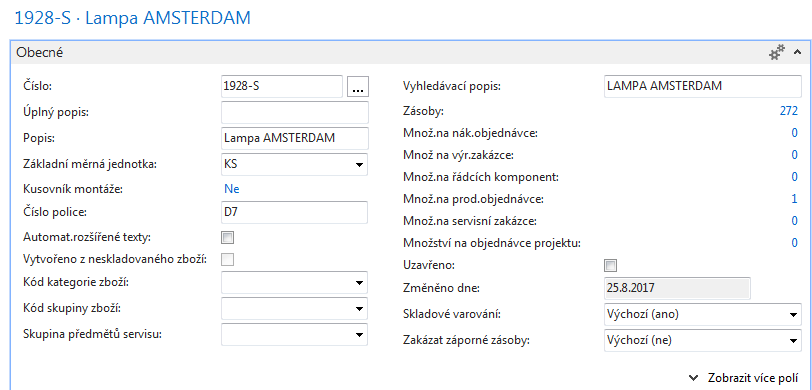 Standard
Během výuky si zobrazte 
i ostatní záložky karty !
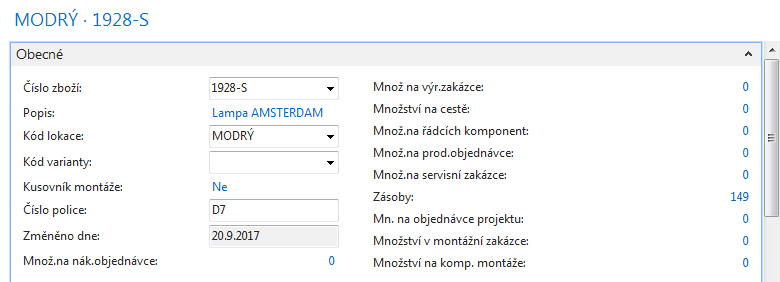 SKU
Transfer from SKU Blue->SKU Red
Firstly you have to create SKU RED for Item in question  (do not use SKU template!!)
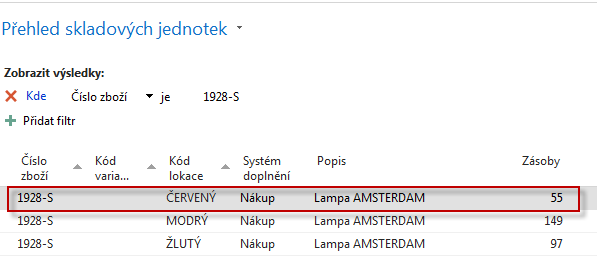 Transfer z SKU Modrý->SKU Červený
Napřed ovšem musíte vytvořit SKU Červený pro kartu, na které 
tuto situaci modelujete  (nepoužívejte prosím šablonu SKU)
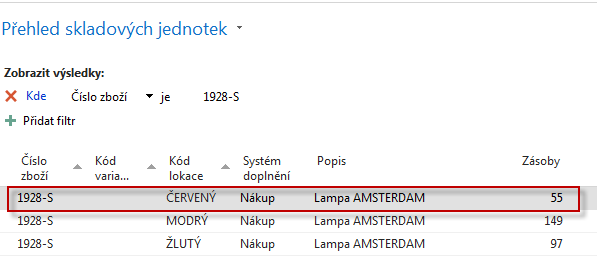 Inventory Reclassification Journal
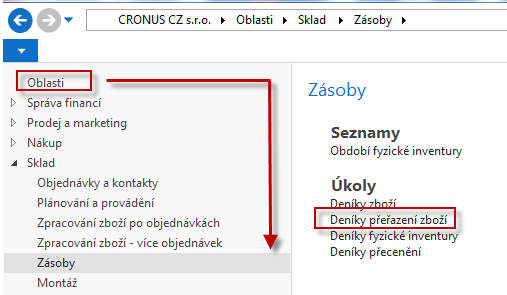 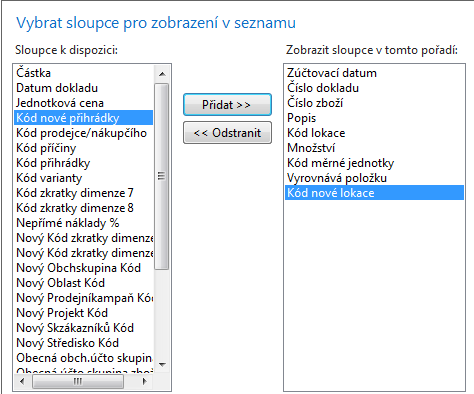 Adding field 
Code of New location !!
Deník přeřazení zboží
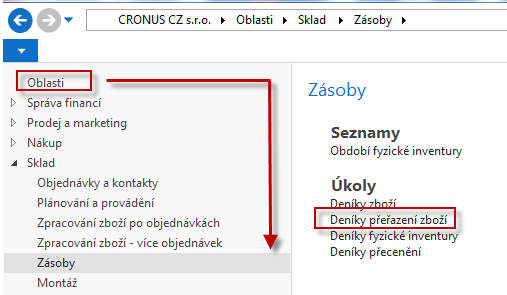 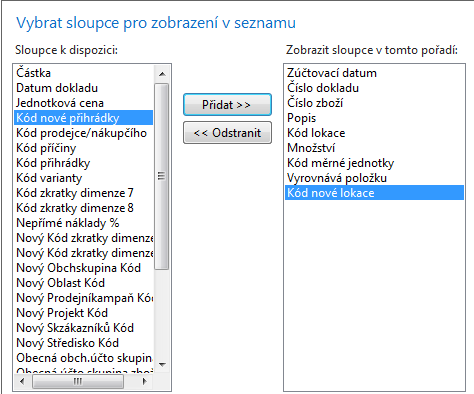 Přidání pole
Kód nové lokace !!
Transfer from SKU Blue->SKU Red
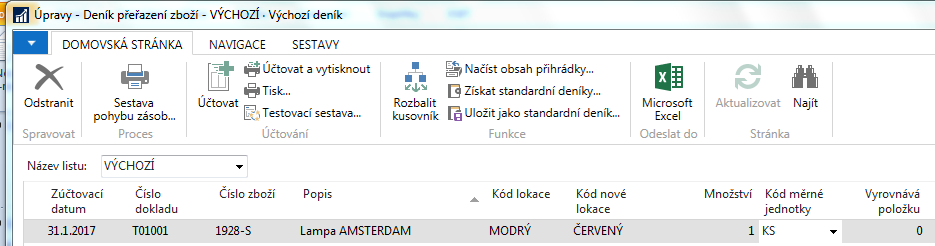 F9
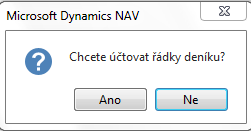 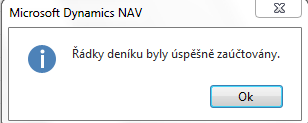 Transfer (převod) z SKU Modrý->SKU Červený
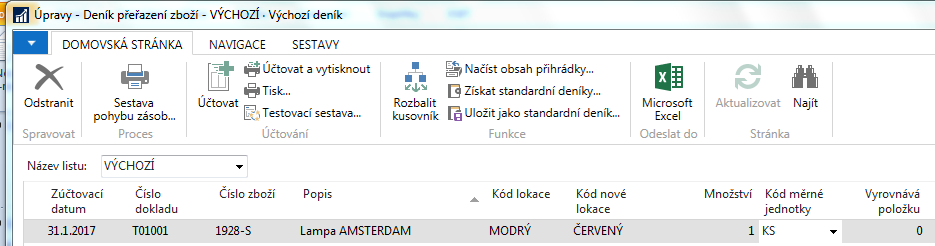 F9
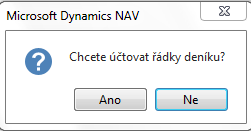 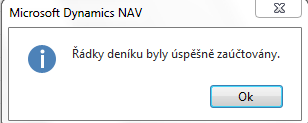 Item Ledger Entries and SKU cards
1928-S
Ctrl-F7
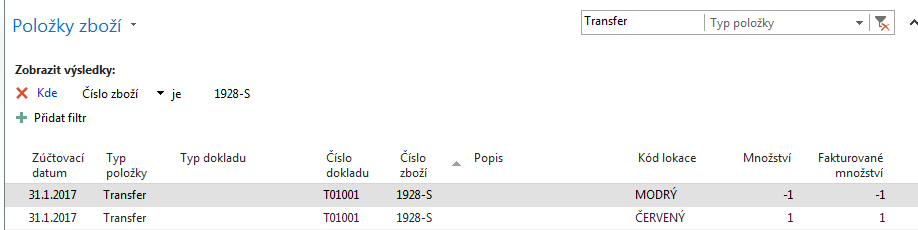 Položky zboží  a karta SKU
1928-S
Ctrl-F7
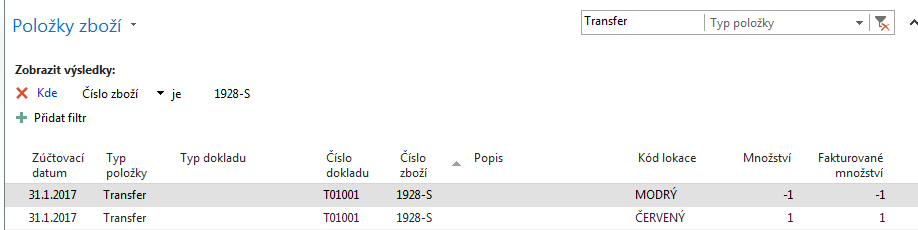 Vysvětlení dalšího postupu (hub)
Jde o jednu z mnoha možností jak funkčnost SKU využívat
Není potřeba v rámci výuky vytvářet model na učitelském počítači 
Model je  sestaven v prostředí Business Central i v prostředí NAV2018   
Pro studenty je výhodné vidět podobnost mezi NAV 2018 a Business Central
Na učitelském PC je i ikona BC, takže lze modelovat přímo i v této verzi ERP 
Stejná varianta je namodelována v NAV 2018
Příklad využití SKU
Při pohledu na níže uvedený diagram vidíme, že umístění DAY je „rozbočovačem“ neboli hubem distribučního kanálu, a že vzdálená umístění jsou RAL 1 až RAL 10. Pokud máme poptávku zákazníka na RAL 10 a RAL10 (v reálném modelu RA10) nemá k dispozici dostatečné množství požadovaného zboží k pokrytí poptávky,  bude nutné doplnit RAL 10 z hubu DAY (rozbočovače)
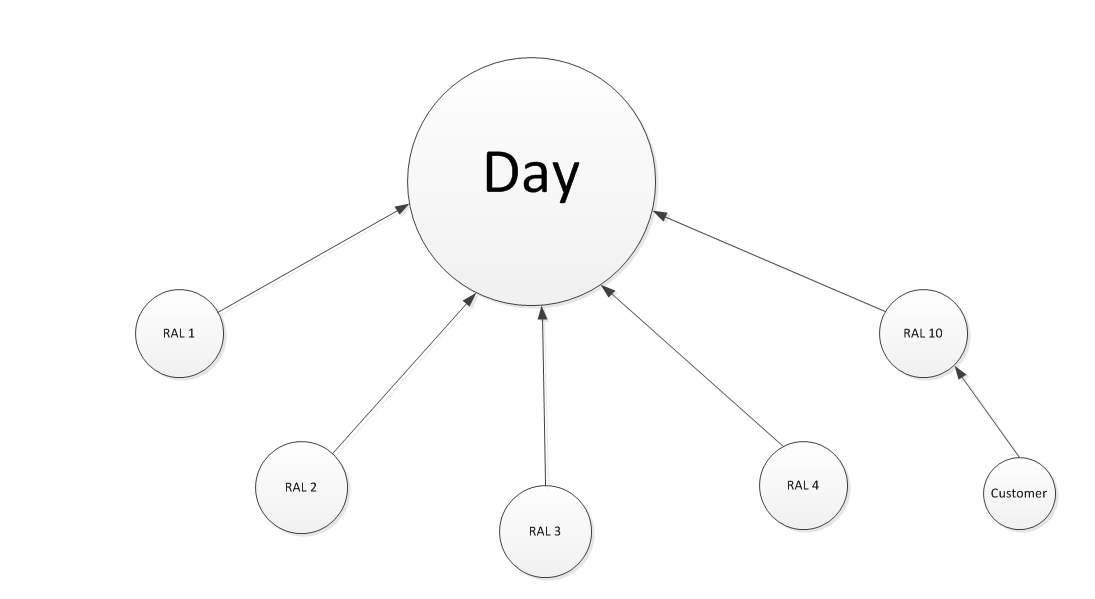 Poptávka
Procesní schéma postupu
Nastavení účtování zboží
Vytvoření nové karty zboží
Vytvoření nových lokací DAY a RA10
Vytvoření požadavku (prodejní objednávka)
Sešit požadavků
Objednávka transferu
Vytvoření SKU DAY a RA10
Nastavení směrů transferu
Nákupní objednávka
Úprava parametrů 
Obou SKU
Vytvoření karty nového zboží (BC)
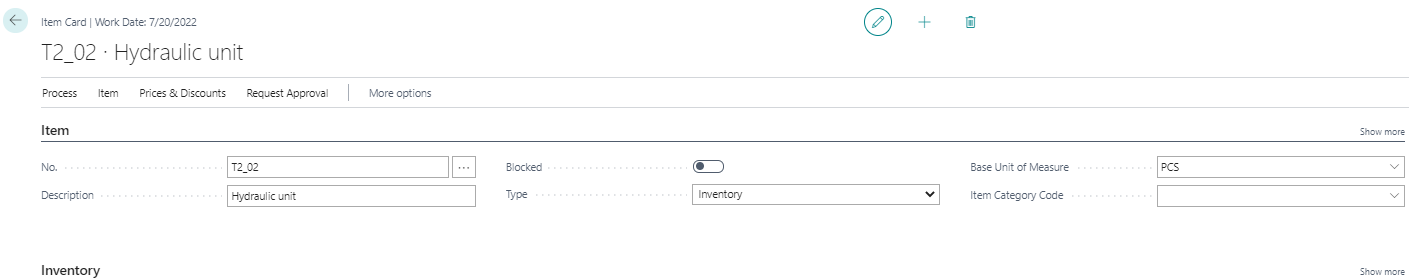 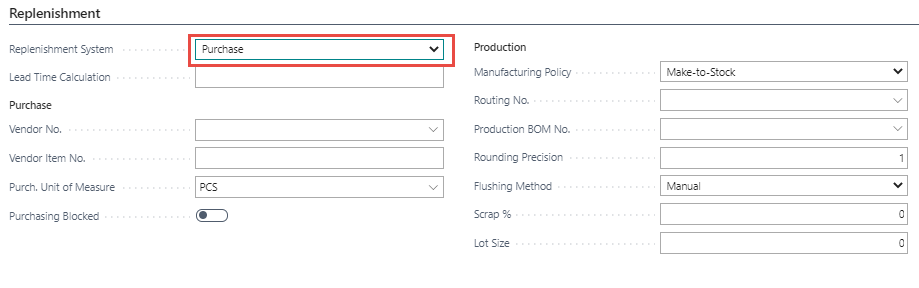 Vytvoření lokací (BC)
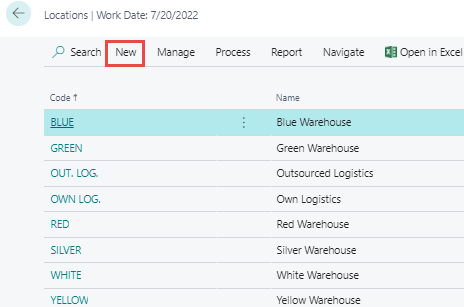 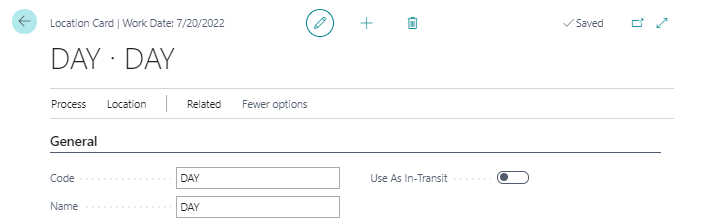 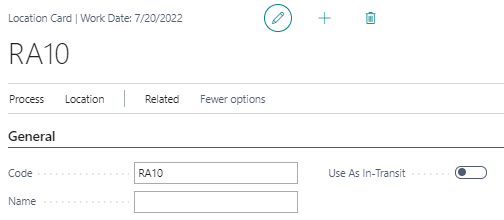 Směry transferu (BC)
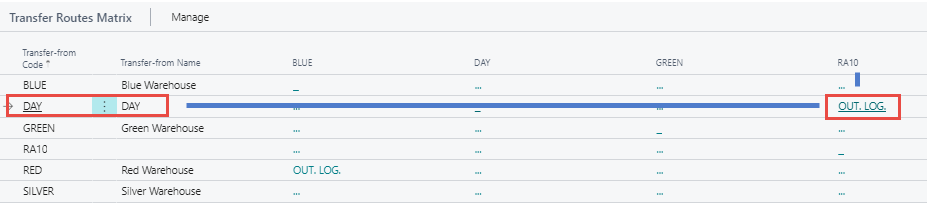 Vytvoření skladových jednotek (BC)
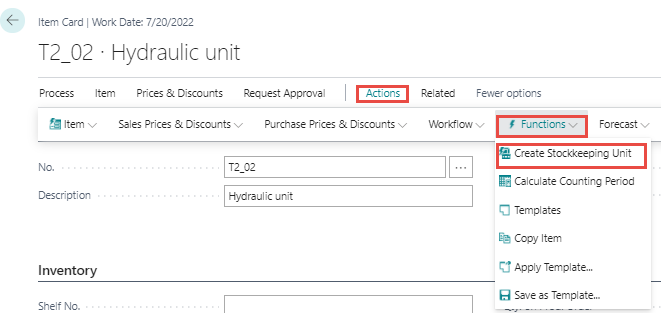 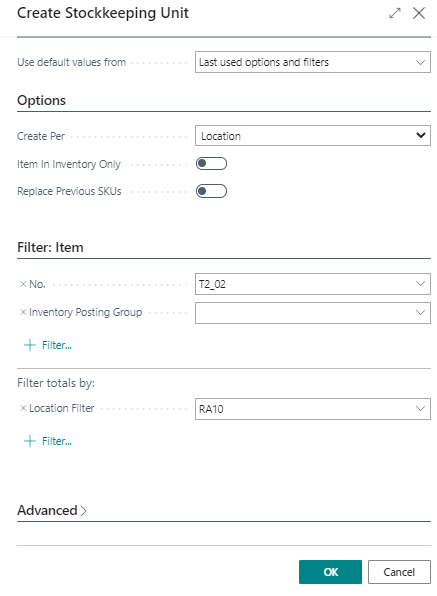 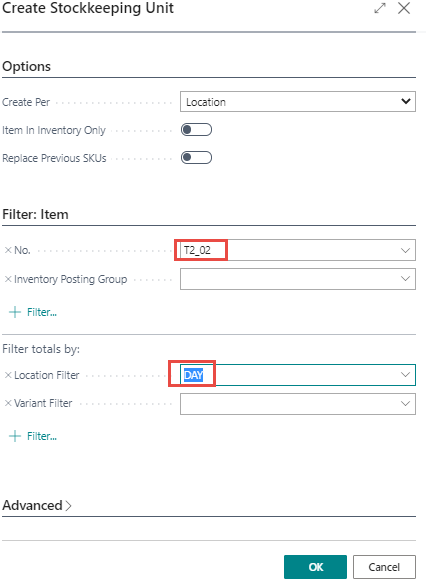 Přehled SKU (BC)
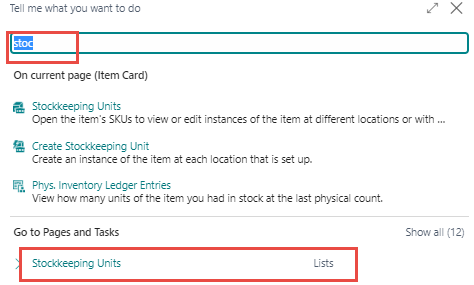 Před úpravou způsobu doplnění SKU RA10
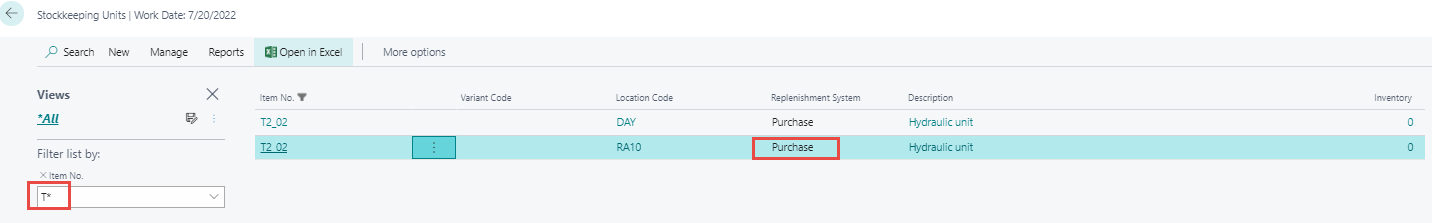 Úprava nastavení SKU RA10 (BC)
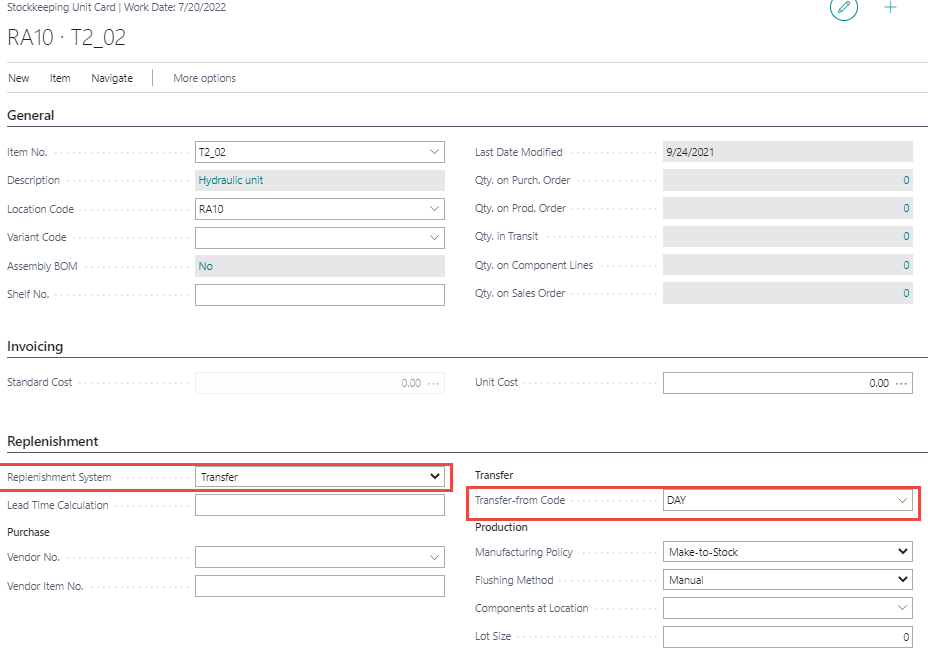 SKU RA10 po úpravě (BC)
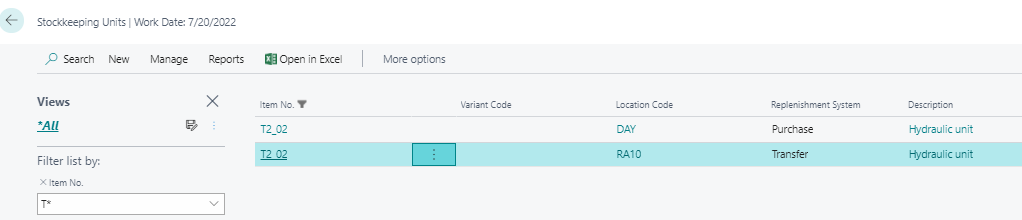 Systém doplnění DAY = Nákup 
Systém doplnění  RA10 =Transfer
Úprava parametrů řídících plánování doplnění na kartách skladových jednotek (BC)
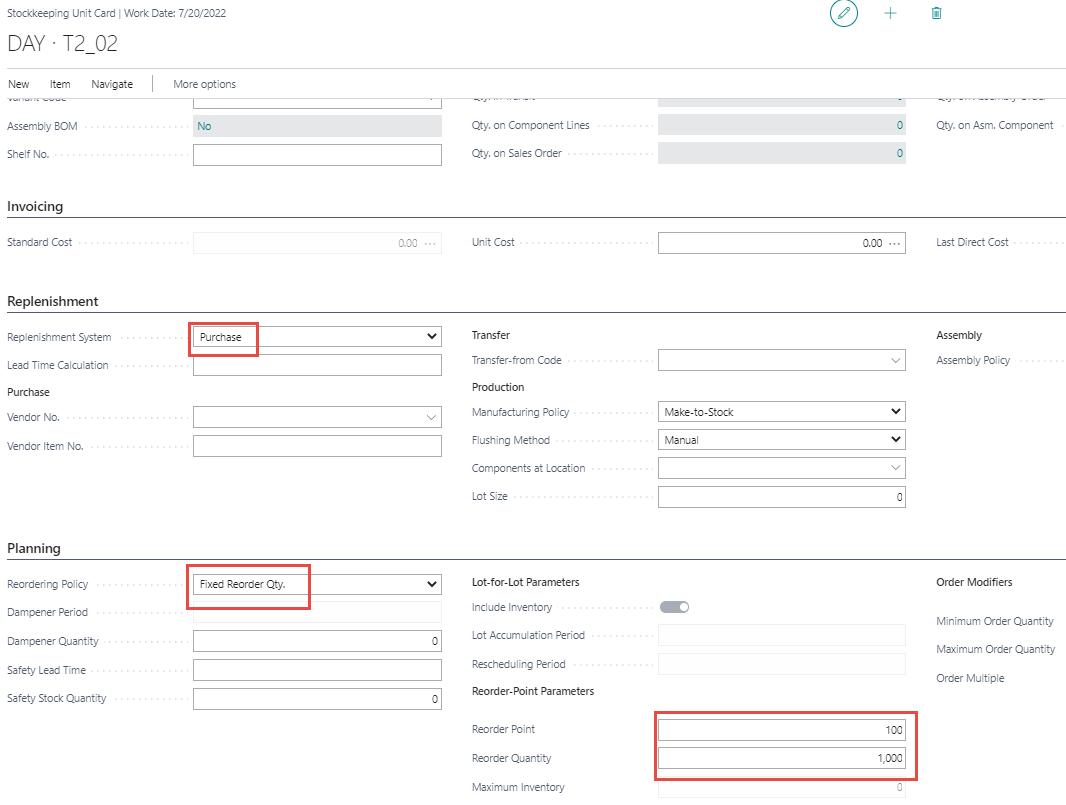 Pevné přiobjednávané množství
Úprava parametrů řídících plánování doplnění na kartách skladových jednotek (BC)
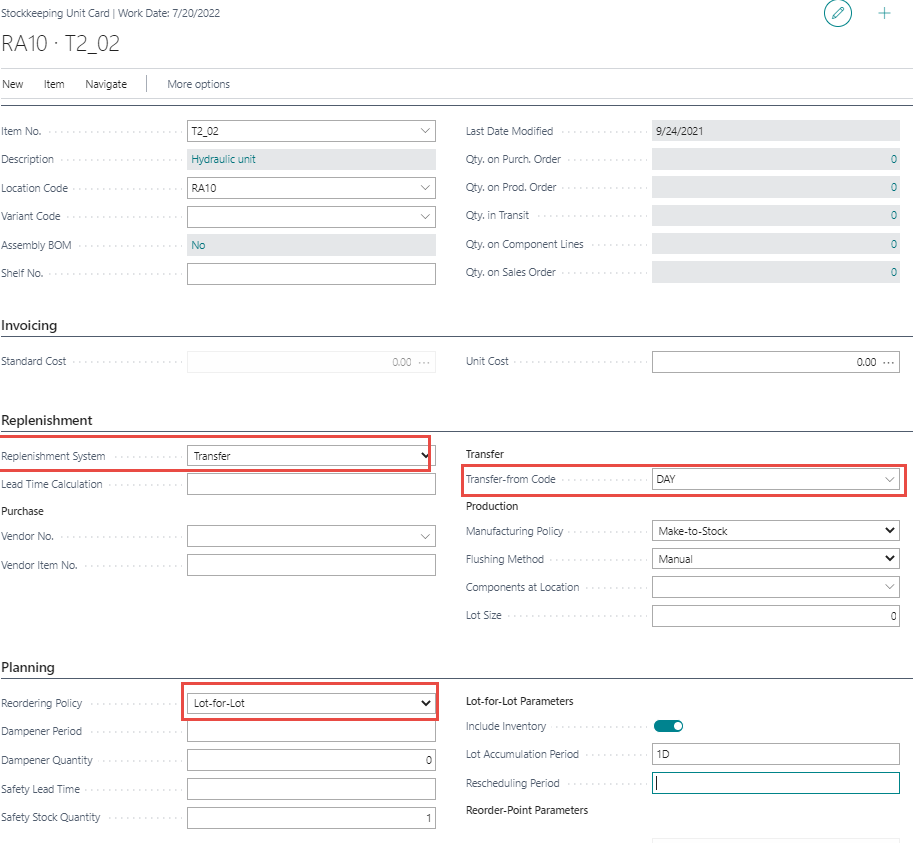 Nastavení účtovaní skladů (BC) –účetní skupina zboží
Požadavek (prodejní objednávka)
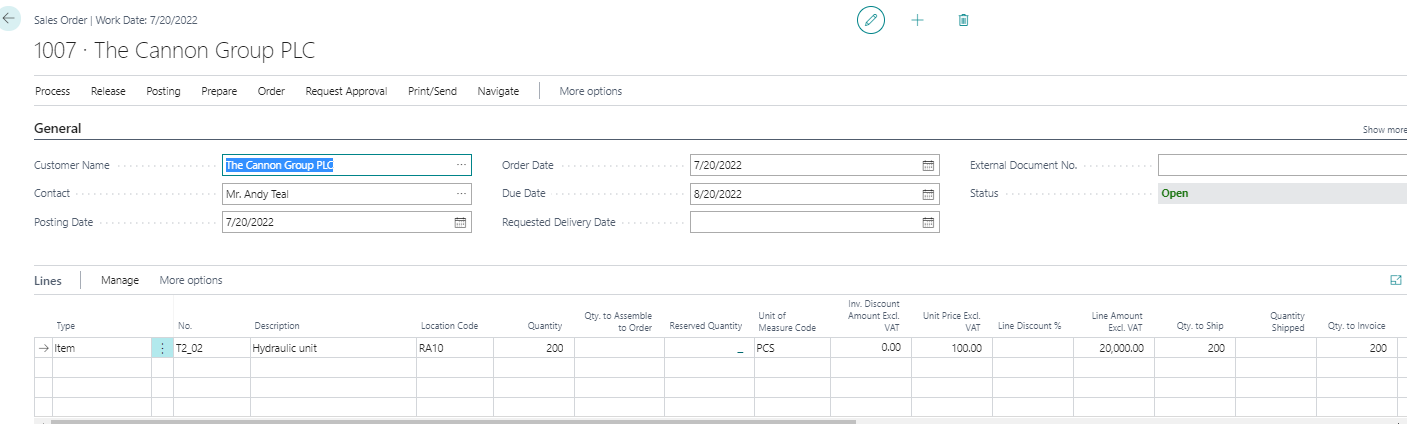 Sešit požadavků (RQWS)
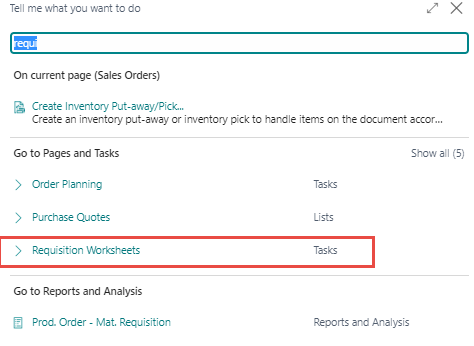 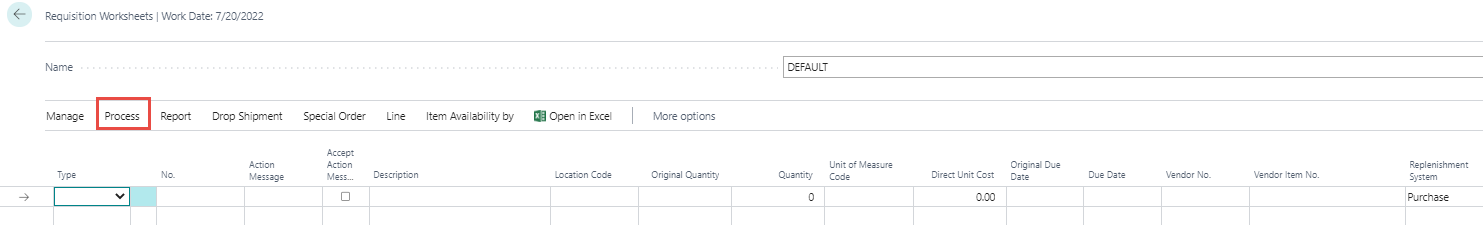 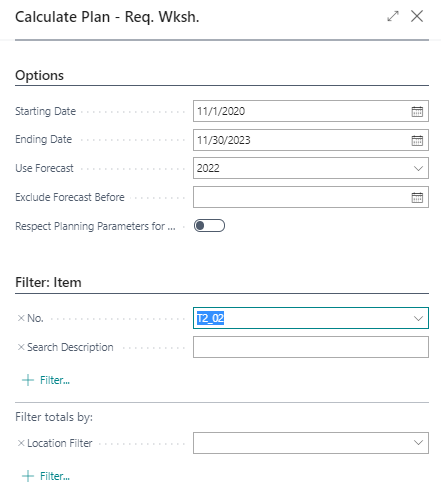 Viz další snímek
Sešit požadavků (RQWS)
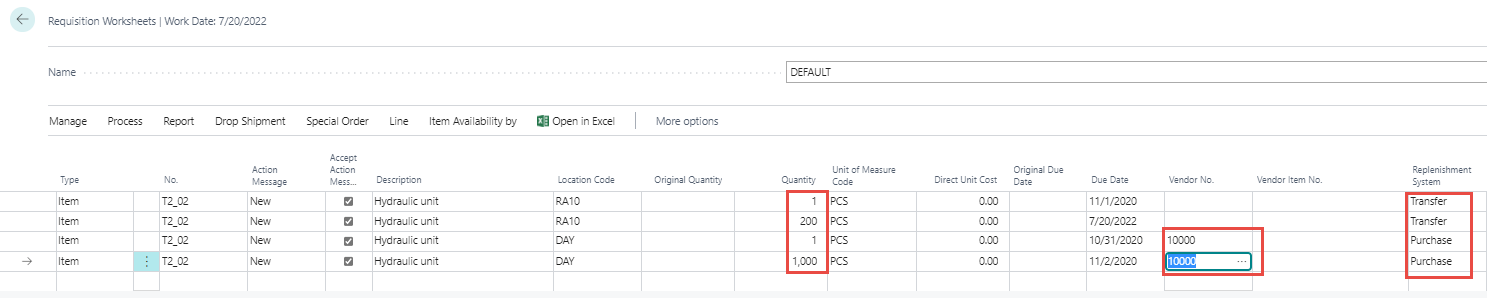 Množství   =  1      (Bezpečnostní zásoba)
Množství   = 200   (Požadavek z prodejní objednávky)
Množství   = 1000  (Pevné přiobjednávané množství)

Je potřeba nakoupit do SKU DAY a odtud transfer 200 ks do SKU RA10
Provedení akce (carry out action message)
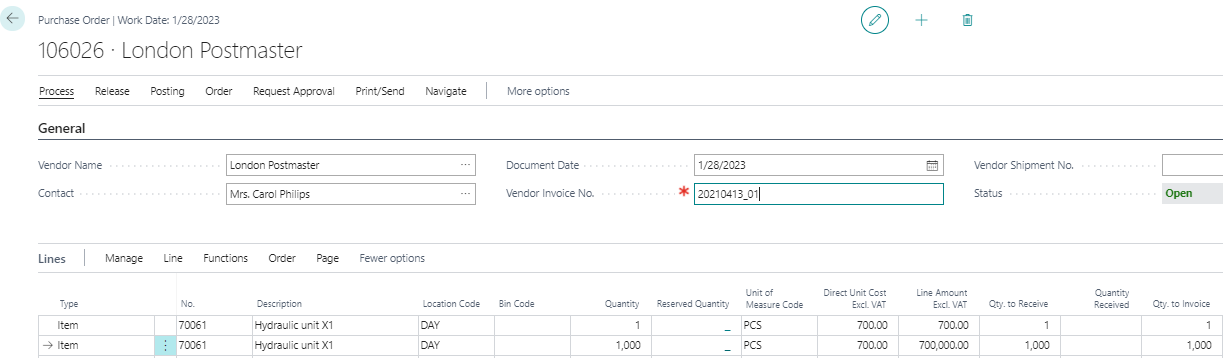 F9
Provedení akce (carry out action message)
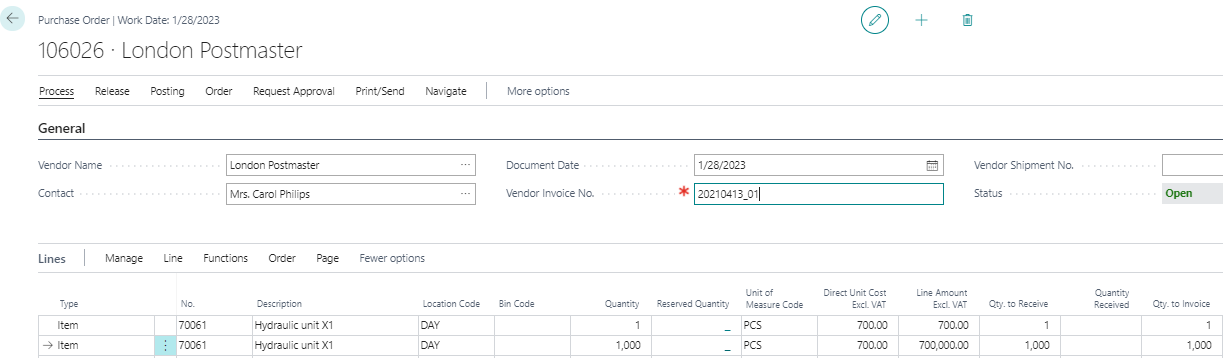 F9
Provedení akce (carry out action message)
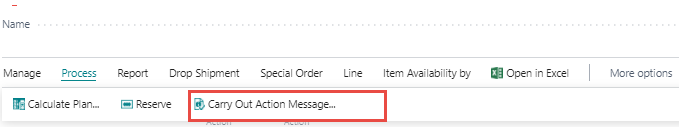 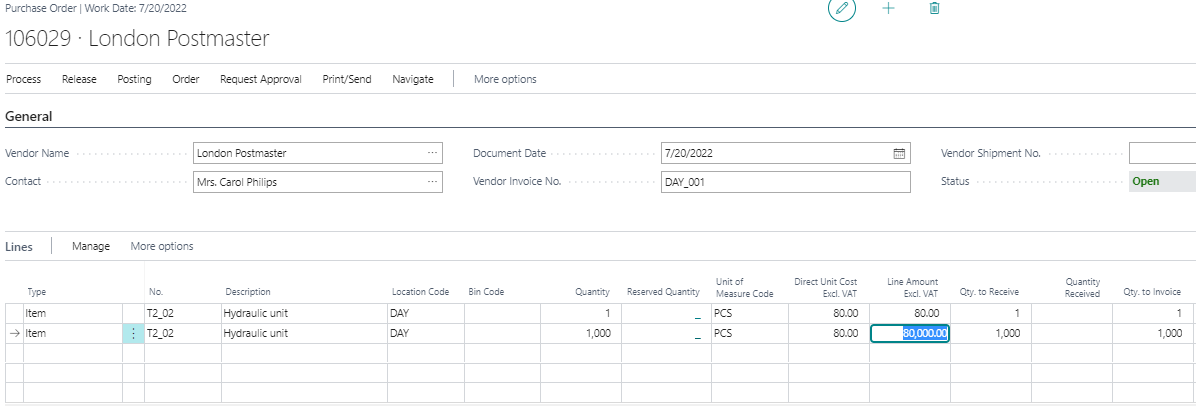 F9
Skladová jednotka DAY (u zboží T_02)
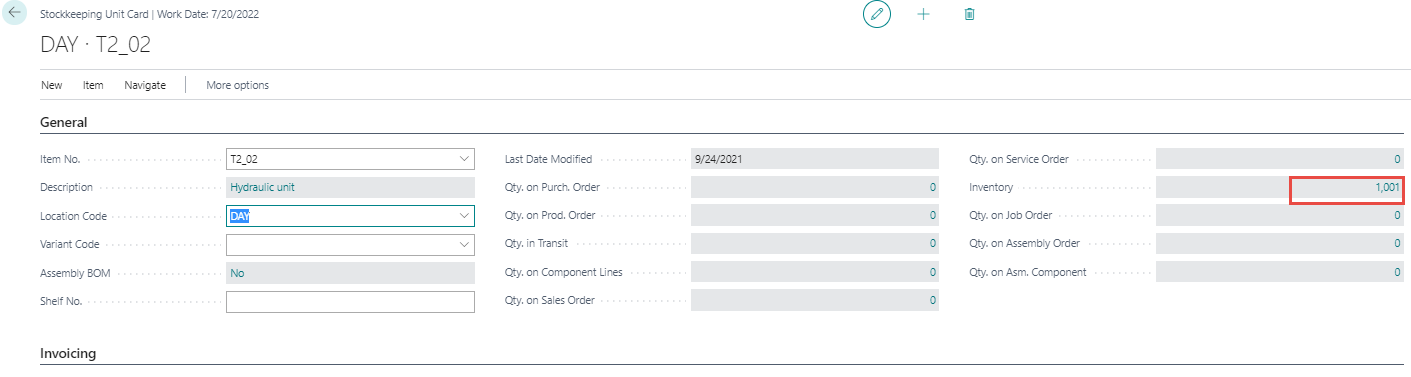 Objednávka transferu DAY->RA10
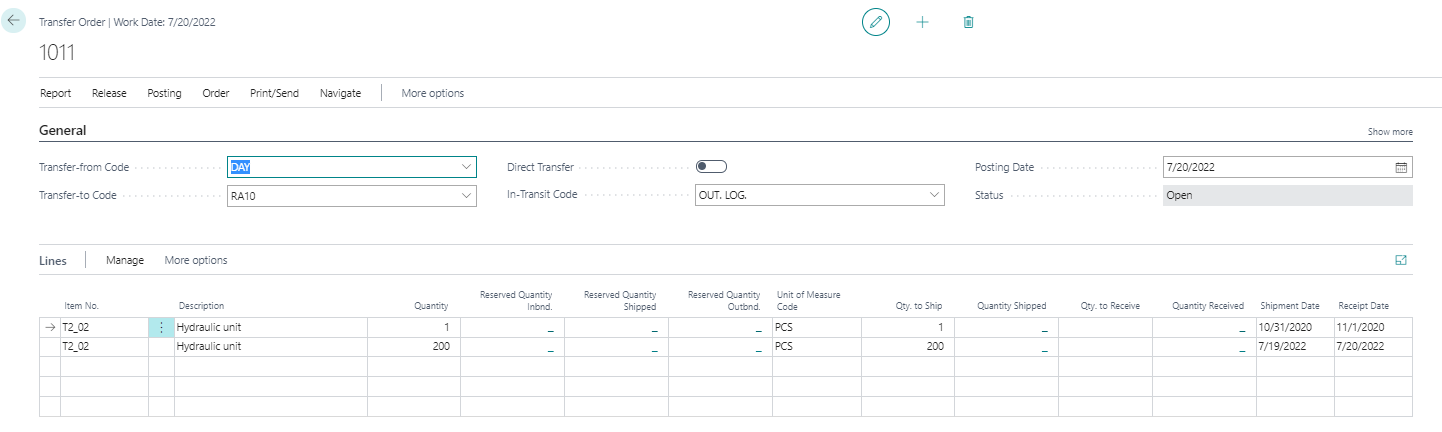 2 xF9
Zboží podle lokací
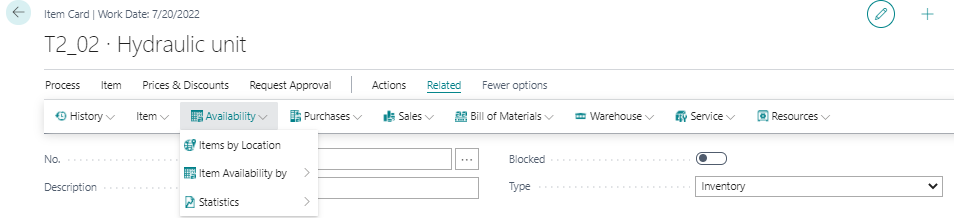 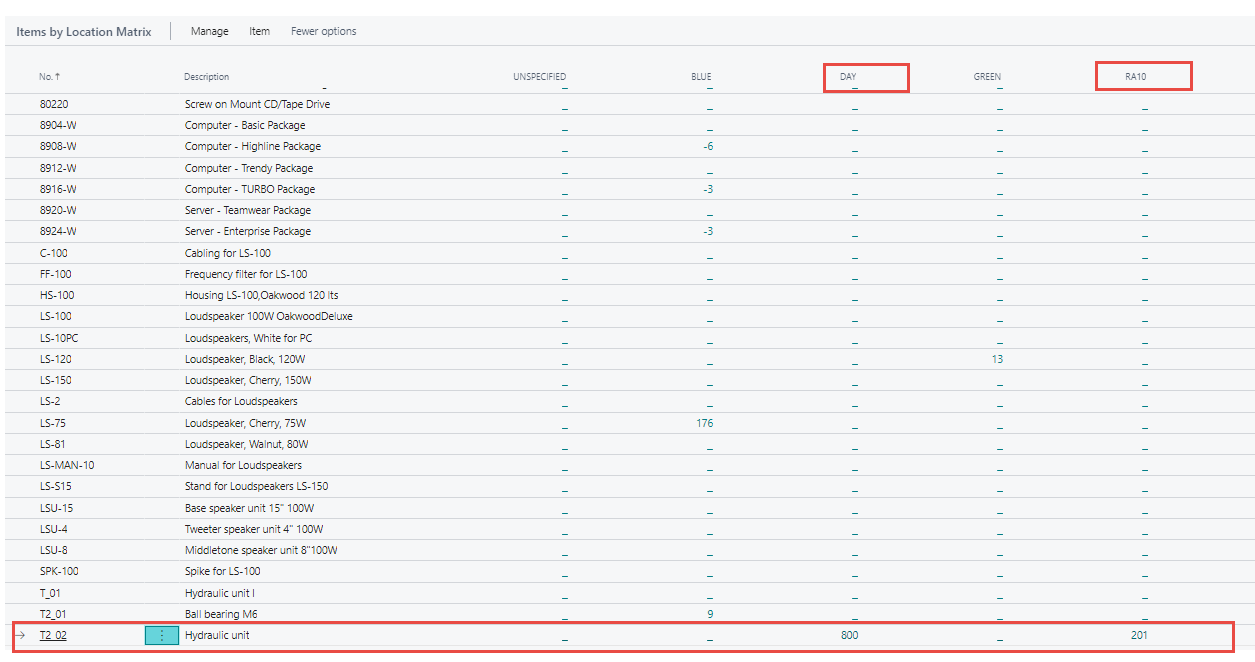 Skladová jednotka RA10 (u zboží T_02)
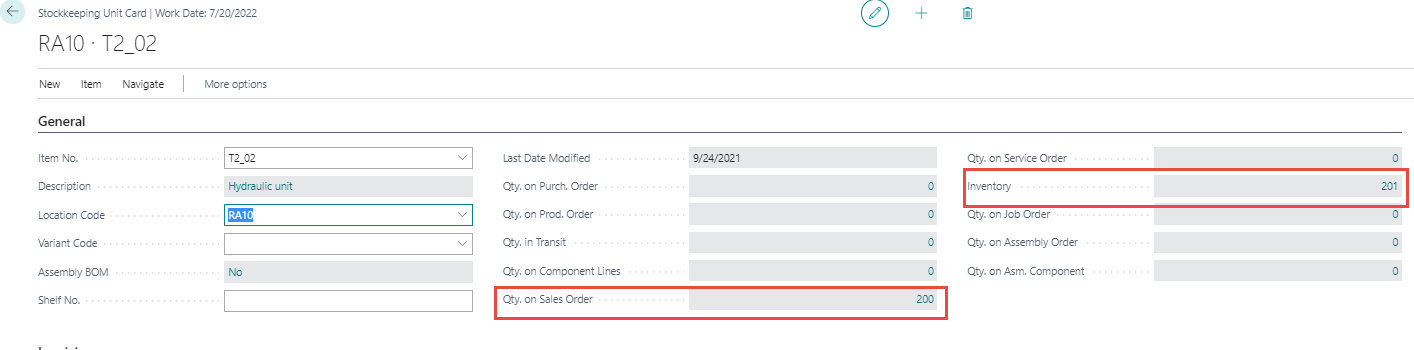 Model v MS Dynamics NAV 2018
Vytvoření karty nového zboží
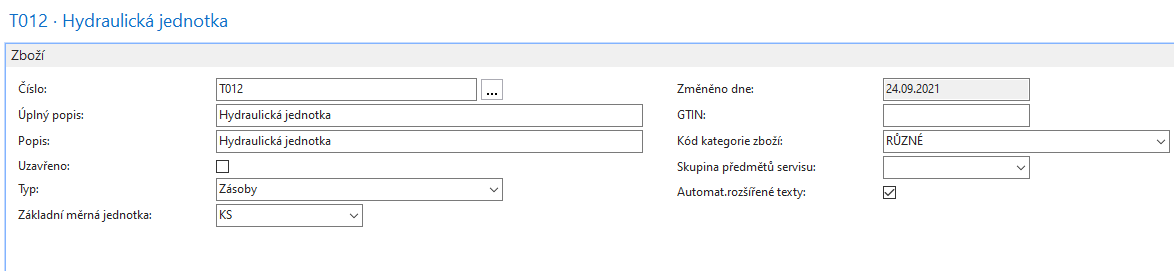 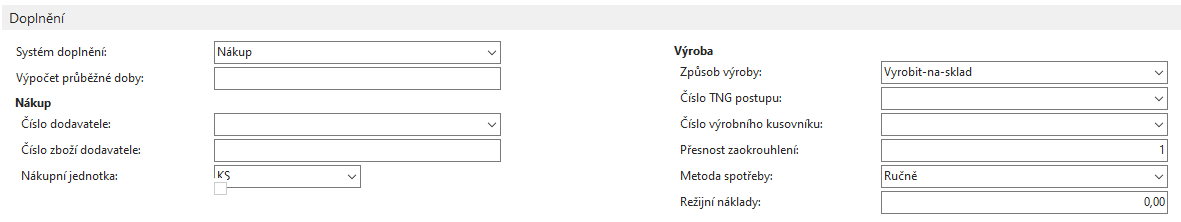 Vytvoření karty nového zboží
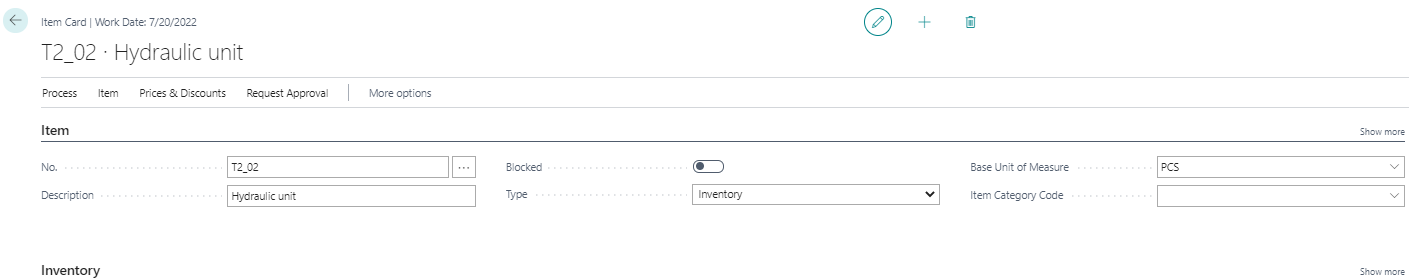 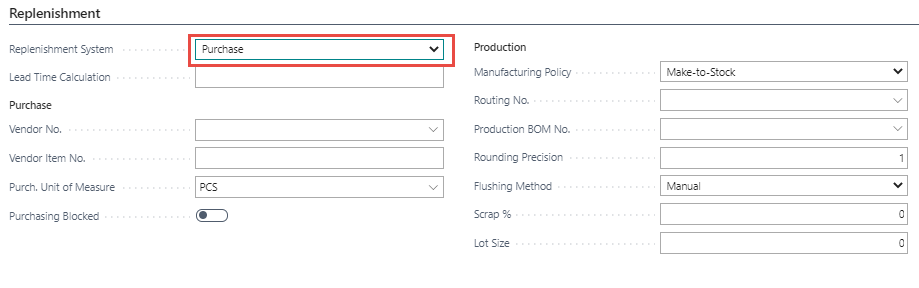 Vytvoření lokací
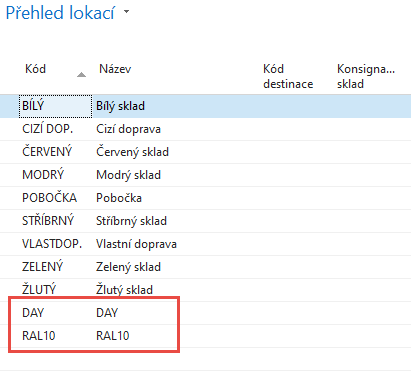 Trasy transferu
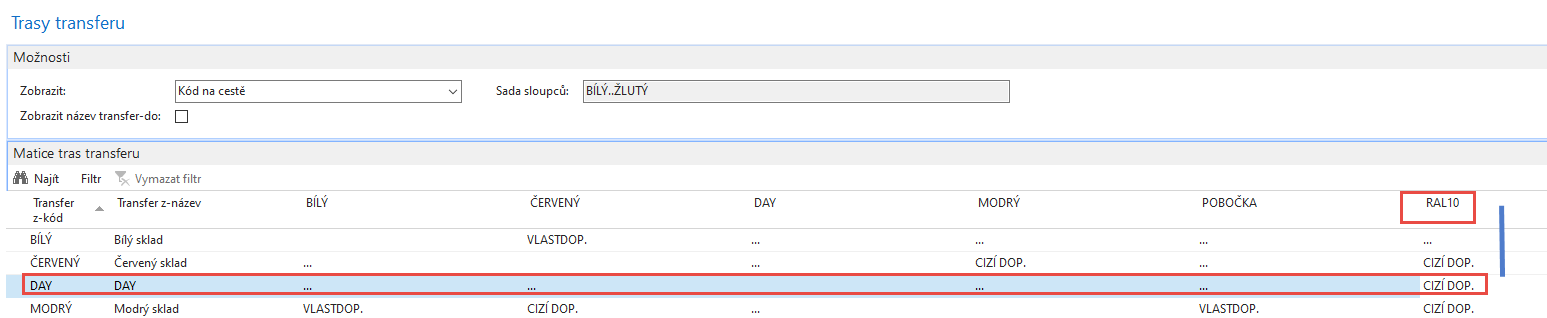 Nastavení účtovaní skladů (Účto skupiny zboží)
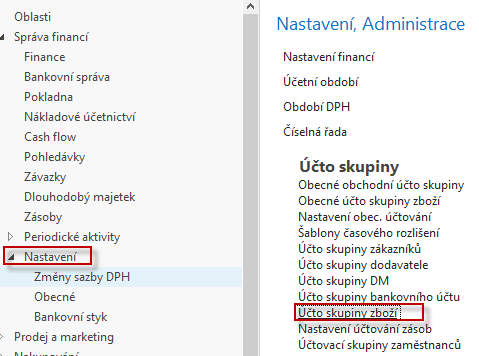 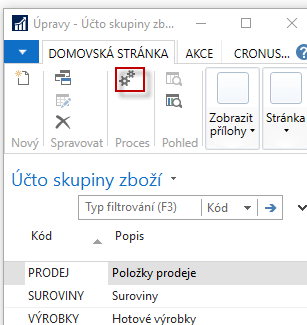 Nastavení účtování zásob v NAV 2018
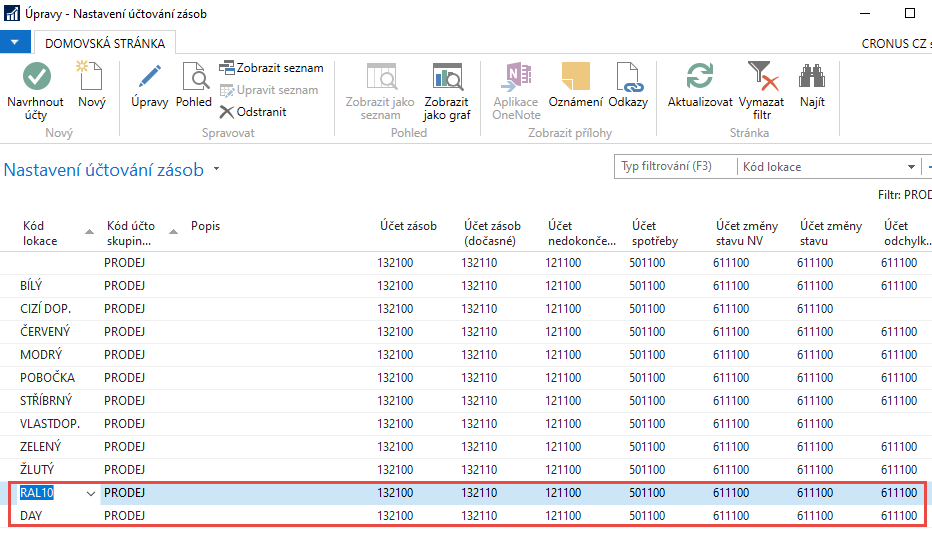 Vytvoření skladových jednotek
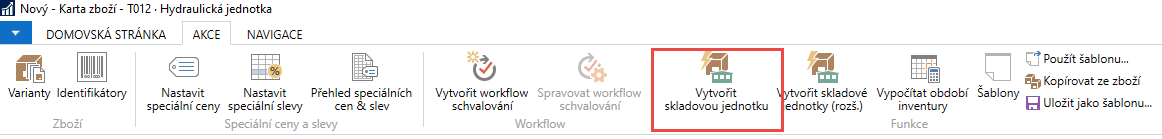 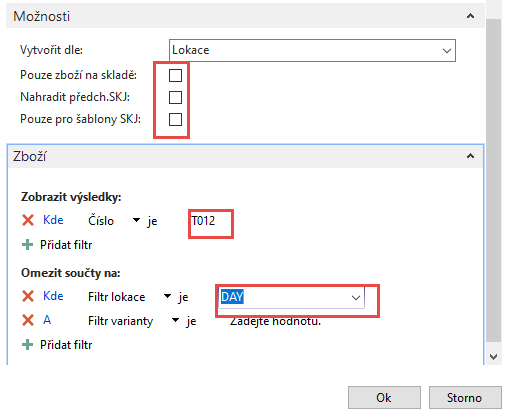 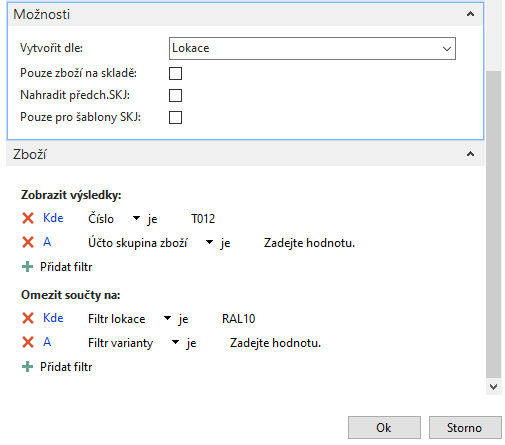 Systém doplnění DAY = Nákup – potřeba nastavit
Systém doplnění  RAL10 =Transfer – potřeba nastavit
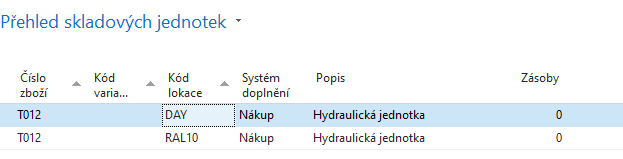 Před nastavením
Nastavení SKU DAY
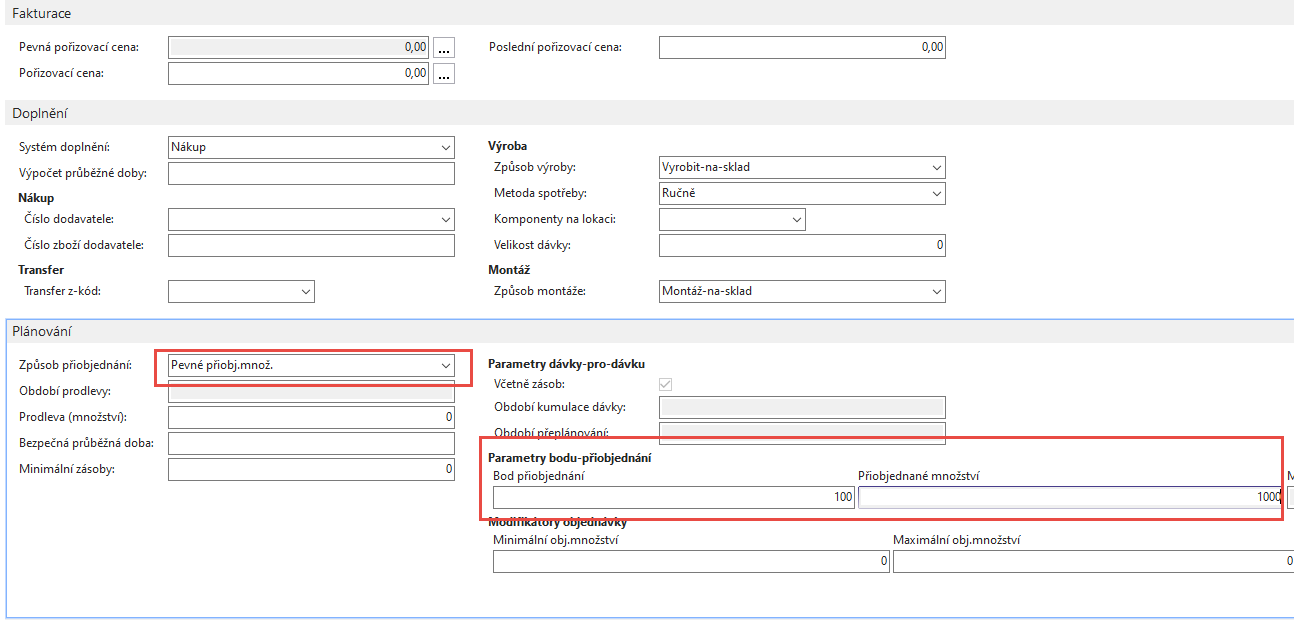 Nastavení SKU RAL10
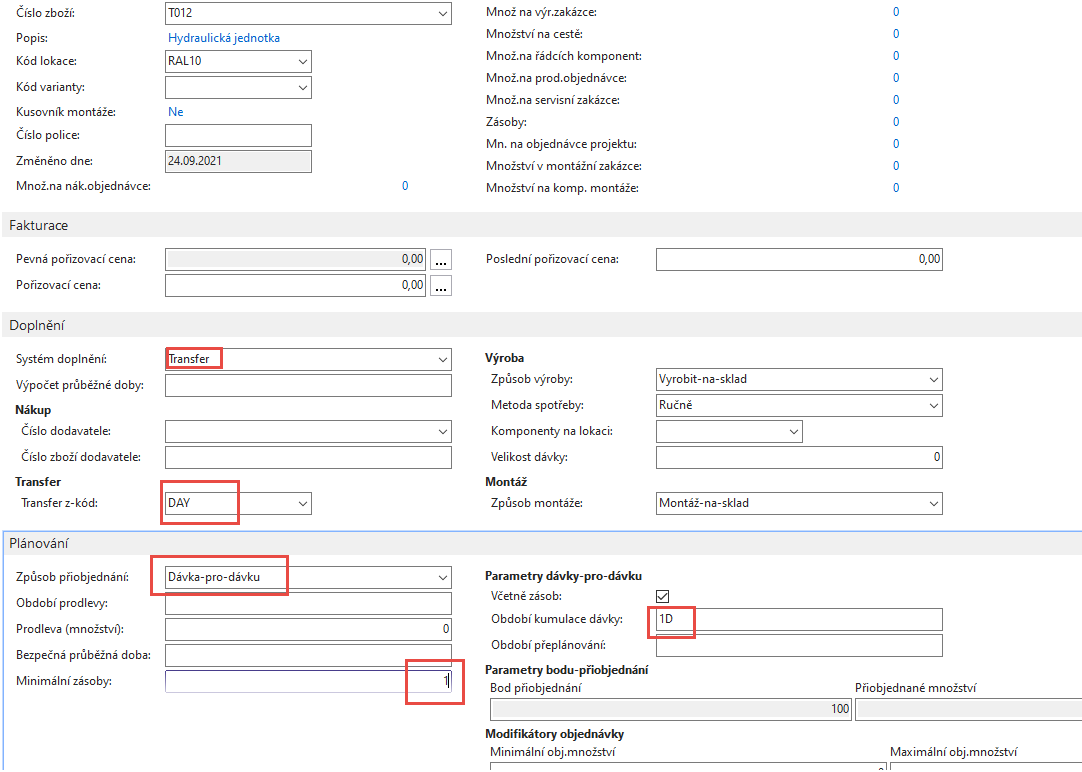 Prodejní objednávka-vytvoření požadavku
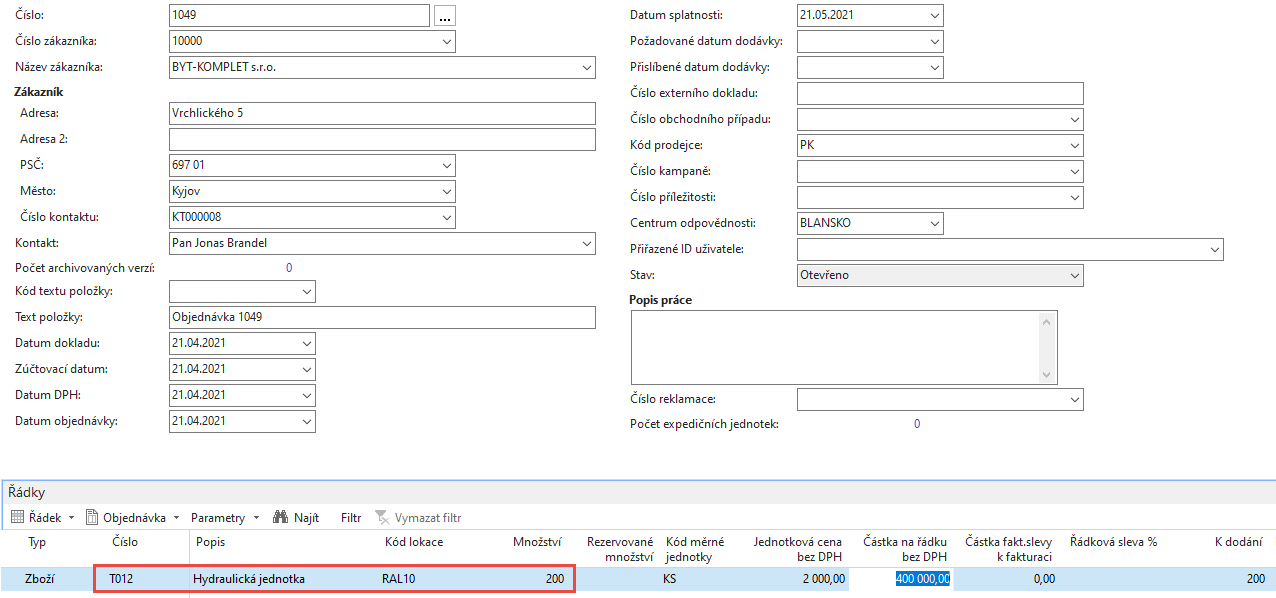 Sešit požadavků
Doplní se číslo dodavatele - 10000
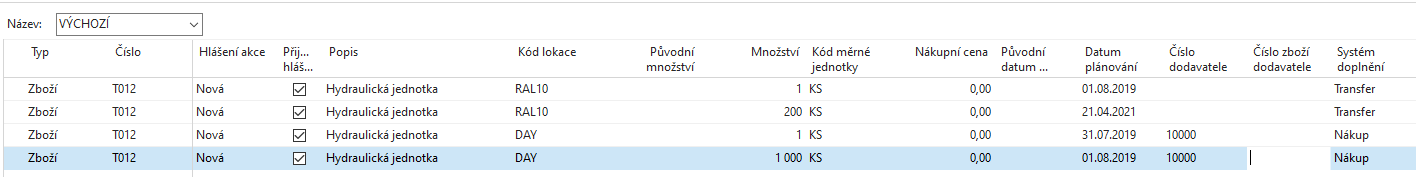 Provede se hlášení akce
Nákupní objednávka
Objednávka transferu
Nákupní objednávka
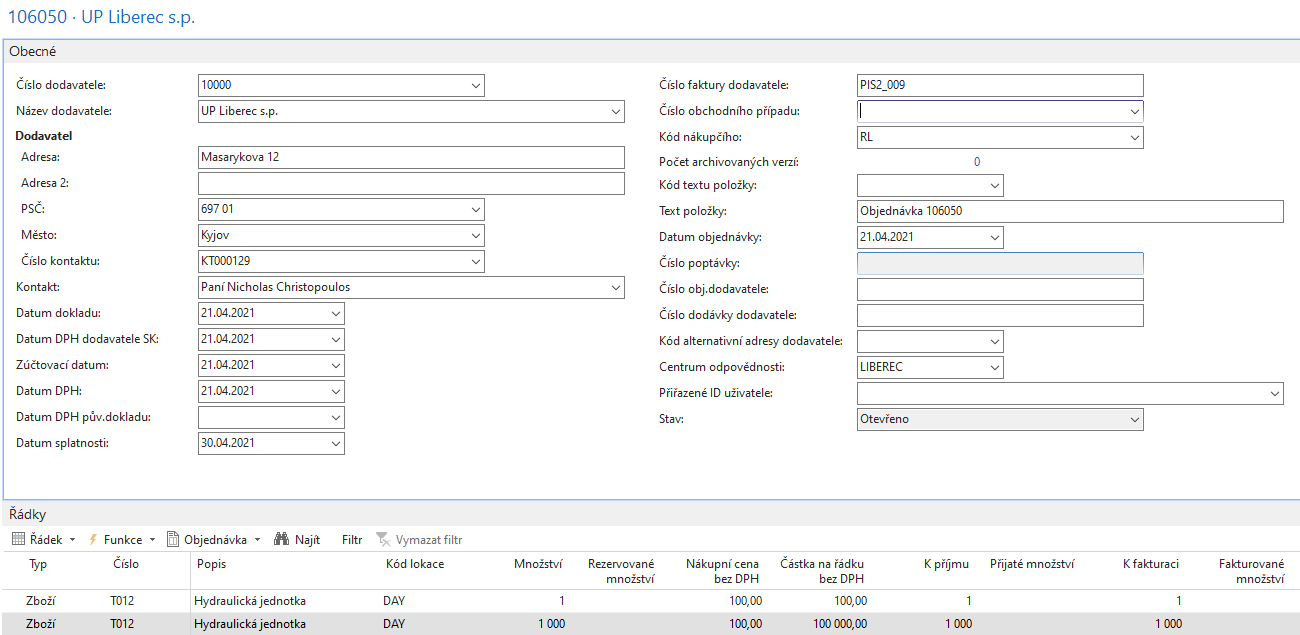 F9
Objednávka transferu
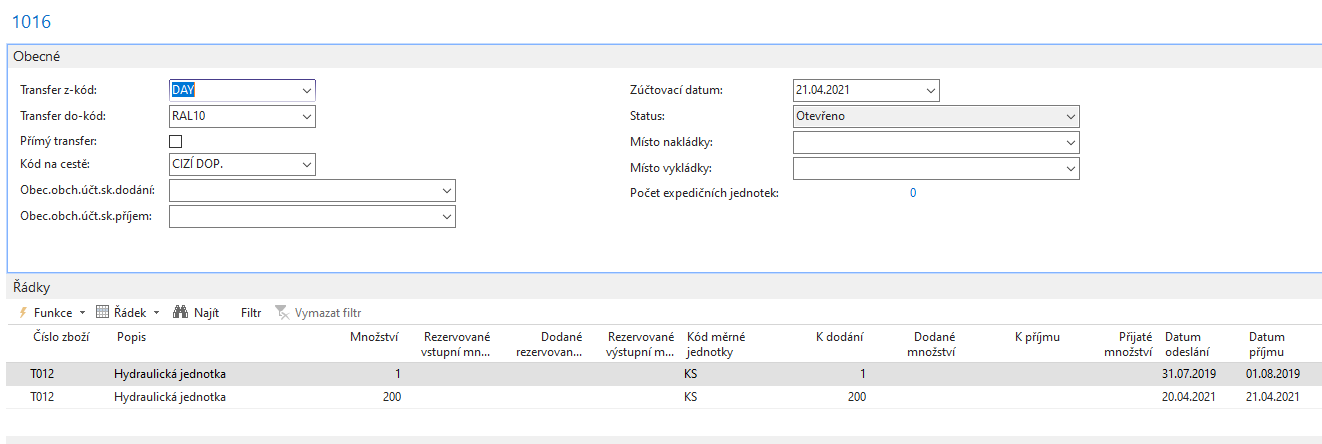 2 x F9
SKU po zaúčtování NO (napřed) a OT (potom)
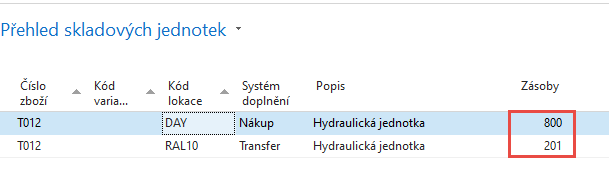 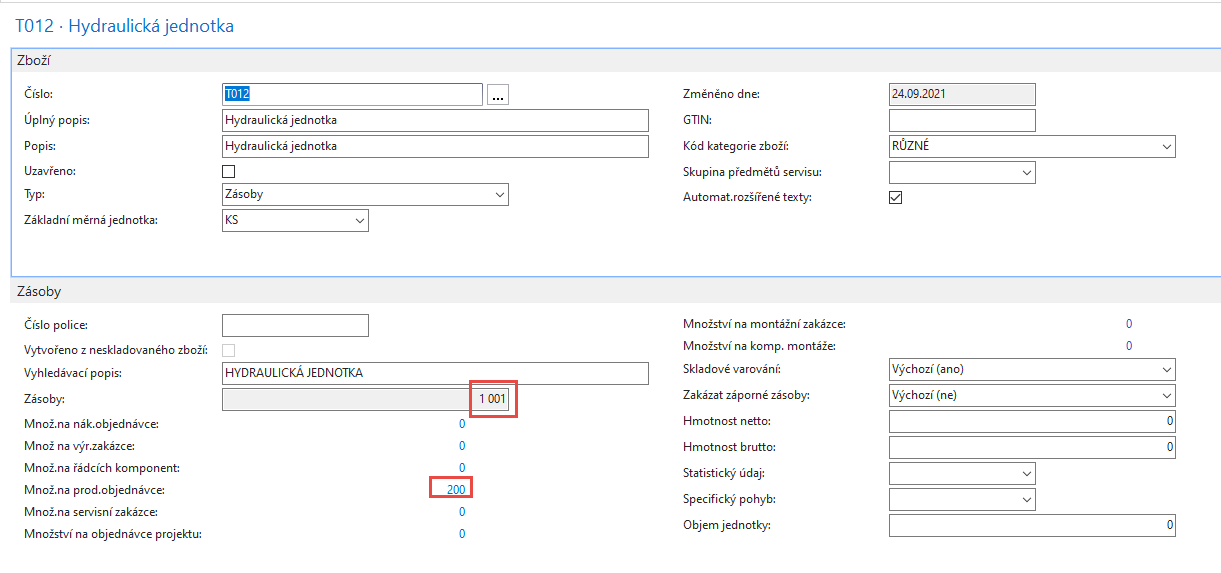 Standardní karta zboží
Konec sekce SKU
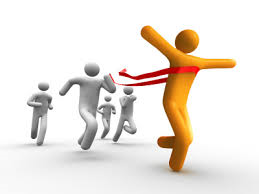